Get the Most Out of Tecplot 360 EX with Overset GridsBest Practices and Upcoming Features
Scott Fowler, Product Manager
Scott Imlay PhD, Chief Technology Officer
35 Years of Helping Engineers SEE
We believe visual data analysis is the key to unlocking information hidden in complex data leading to world changing discoveries and innovation.
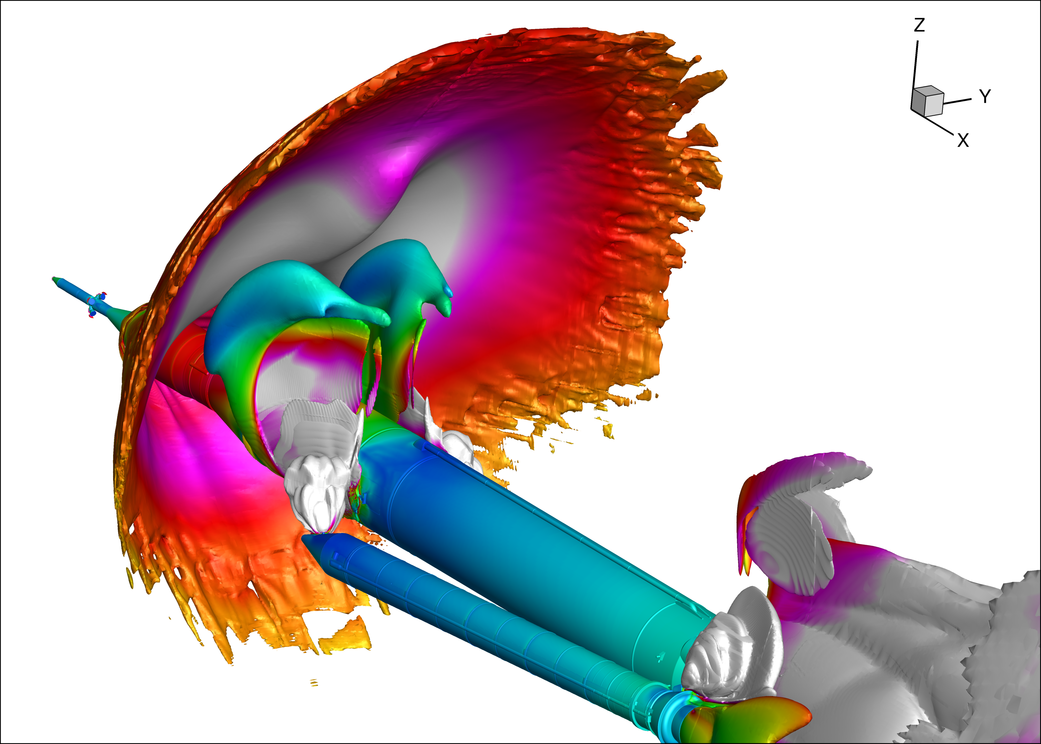 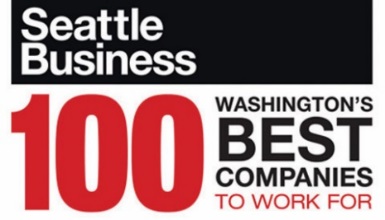 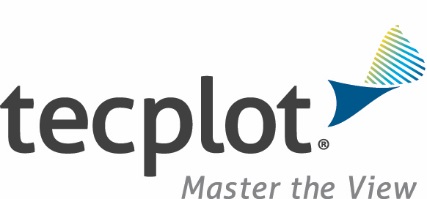 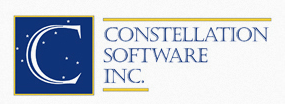 CSI buys businesses and leaves them to continue their Exceptional operations. 

Significant opportunities come with new resources:
New technologies and features
Ability to solve more parts of your workflow
Industry-leading technical support
Staying power!
[Speaker Notes: CSI buys Exceptional businesses that represent a lifetime of effort and talent, and CSI buys from owners who desire to have their businesses continue to operate in accordance with the history and values that made them Exceptional in the first place. Following an acquisition, CSI leaves them to continue their Exceptional operations as they have in the past.]
What is Tecplot 360 EX
Tecplot 360 EX is our most significant update since 2003
New GUI technology
Faster load and processing speeds
Focus on ease of use
New interface on Mac and Linux
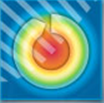 New Interface
Dockable side and tool bars
Pages and Macro Panels
Right-click context menus
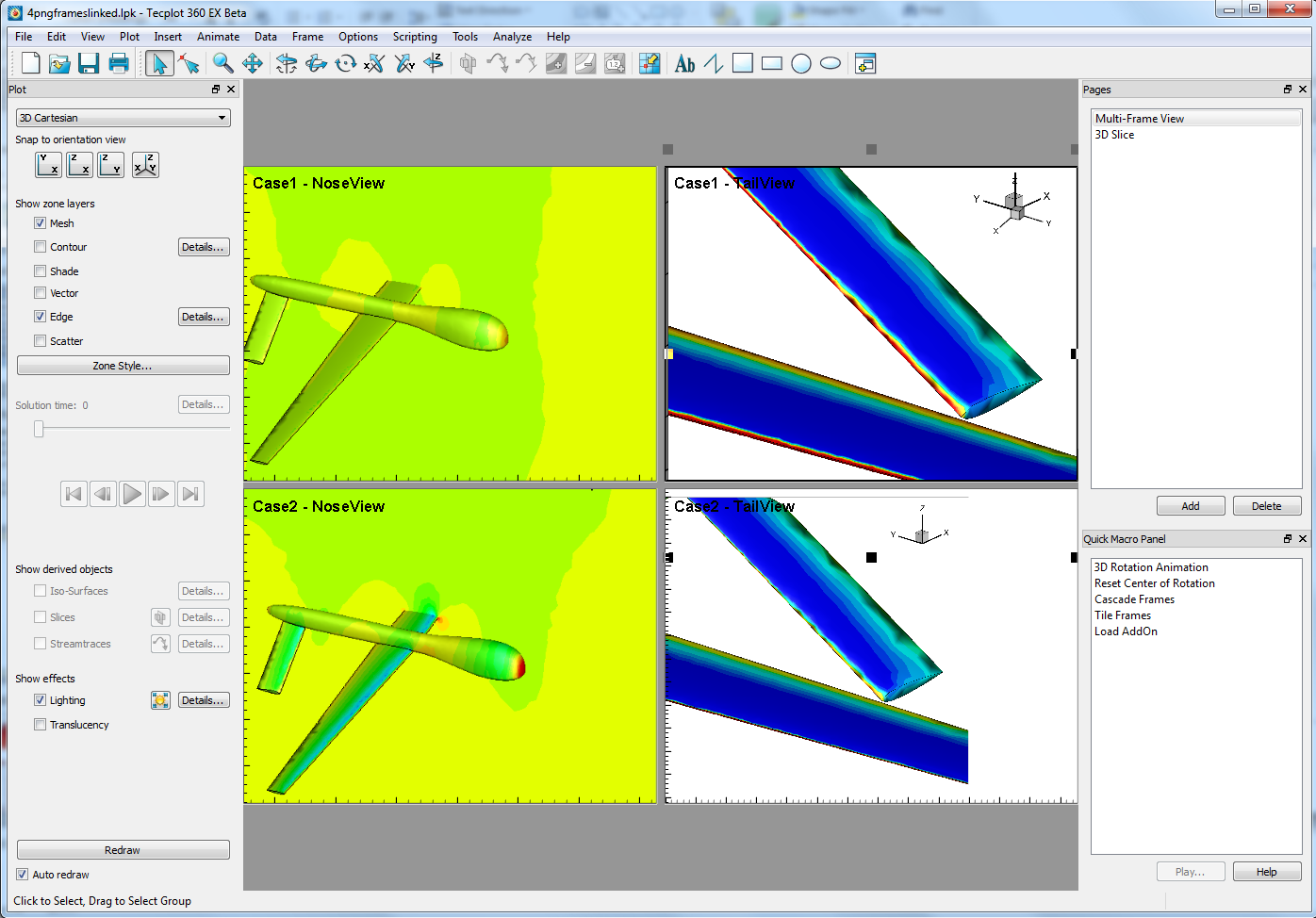 Controlling Plot Style in 360 EX
Context Menu
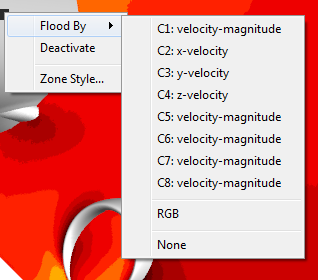 Onscreen Context Menus
Zone Style Dialog improvements
Zone Style
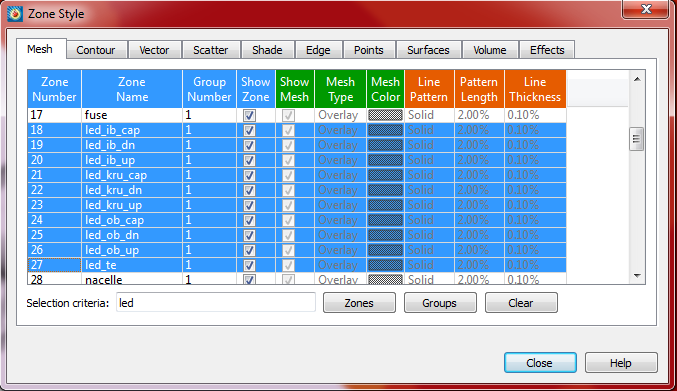 Slicing Design in Tecplot 360 EX
Surface Slices
Slices
Volume slices
Surface slices
Surfaces of Volumes
Arbitrary Slices
Extraction via right-click
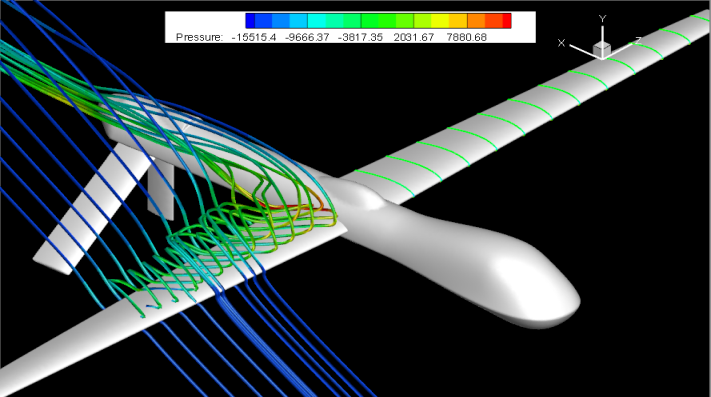 Arbitrary Slices
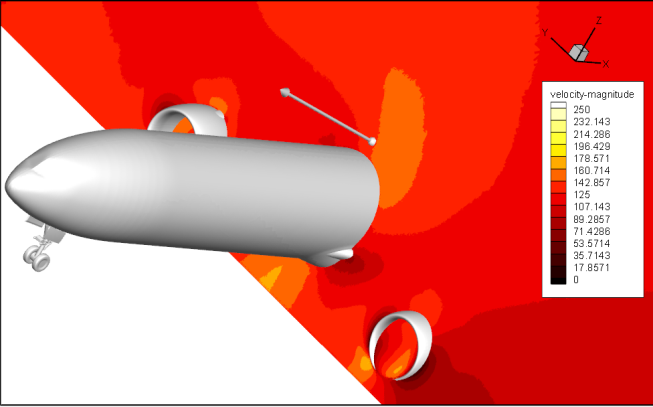 Using Pages in 360 EX
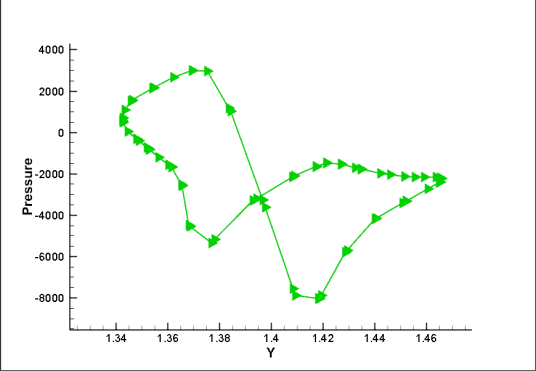 Pages are like Slides
Can be used to create reports and presentations
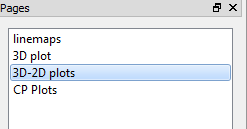 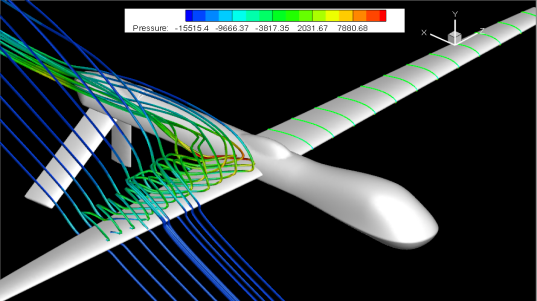 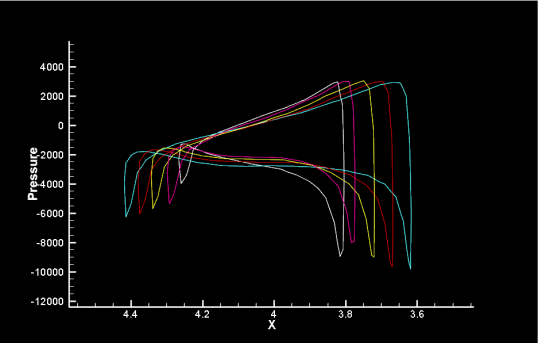 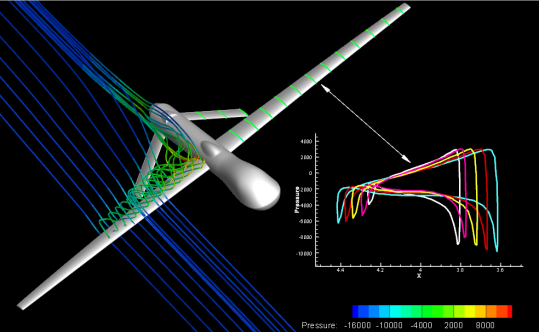 New Subzone Load-on-Demand PLT Format
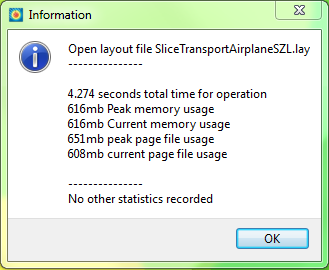 23X Faster!
93% Less RAM
40% File compression
183M Cell CFD++ Solution
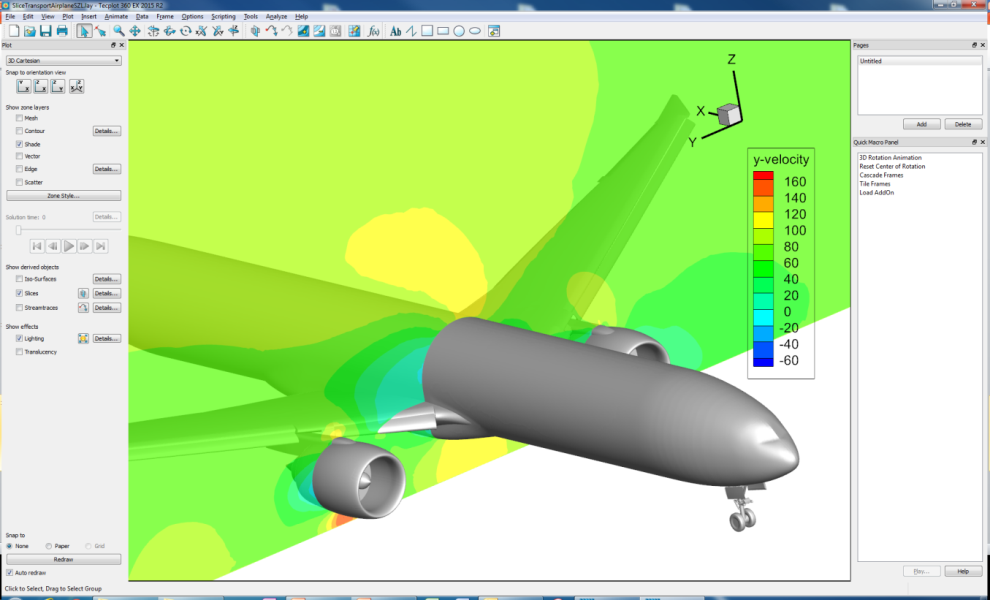 *.szplt
*.plt
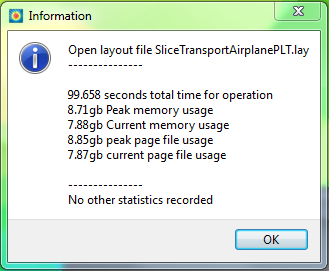 Dell Precision Laptop Quad Core 16GB RAM
How Does SZL Work?
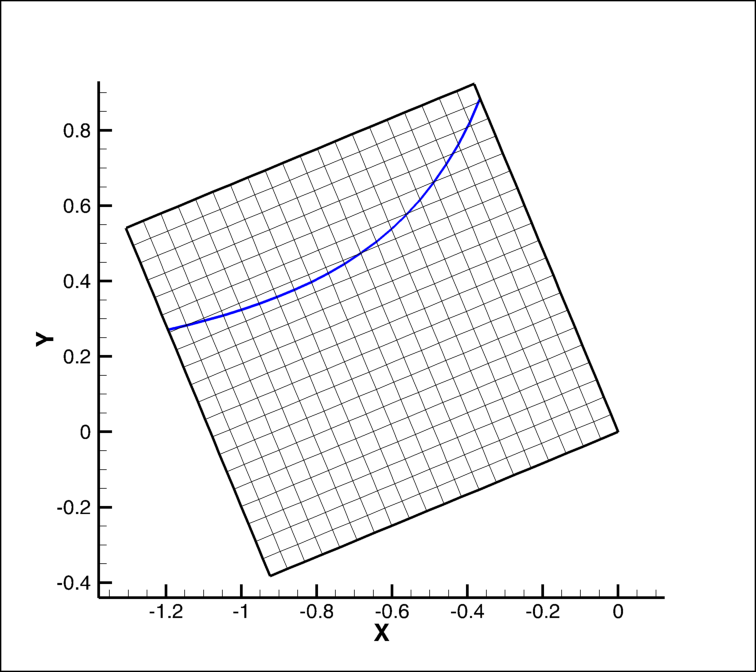 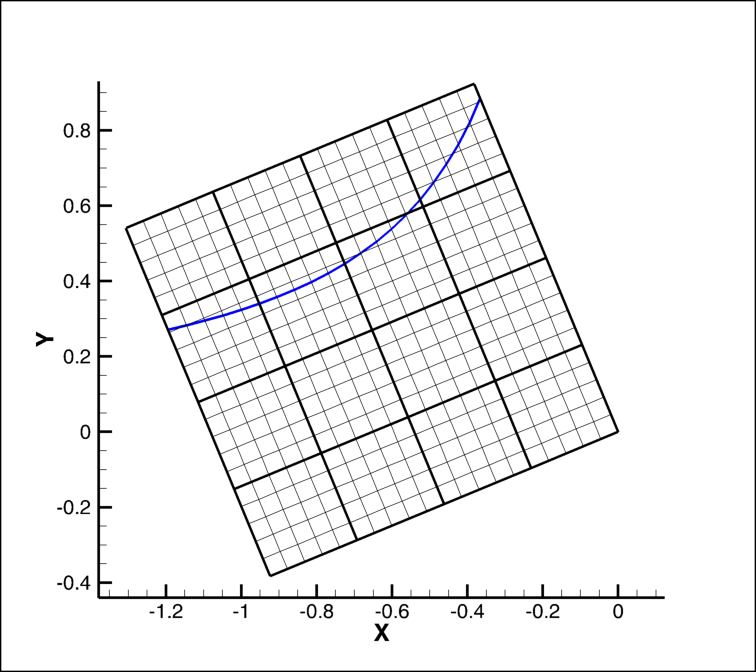 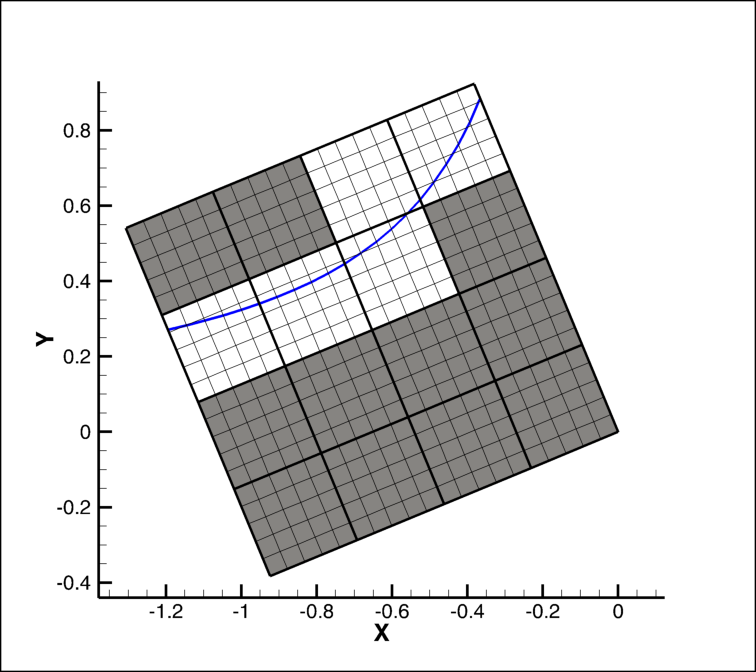 Example 2D Contour Line
Current Methodologies require loading data for zone 
For Large data loading can be time intensive
Domain can be indexed
Decomposition of domain into smaller subdomains  
These subdomains can be indexed
Data Required for Line 5/16 of total data
Loading time reduced 
Memory requirements reduced
Tips & Tricks
Tips & Tricks
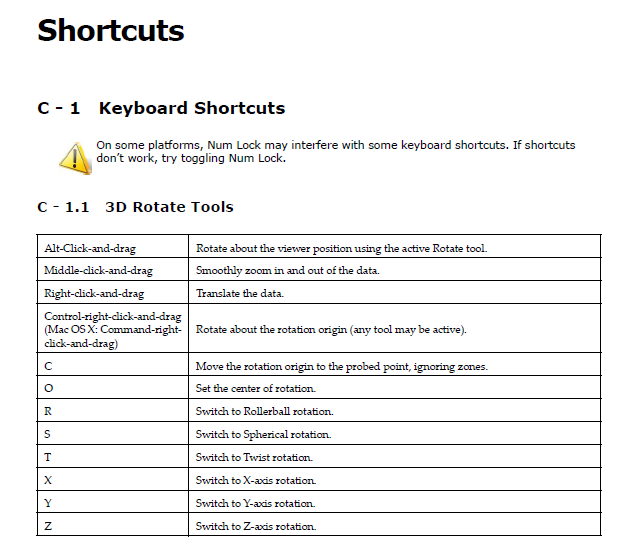 Mouse Shortcuts
‘O’ key to reset the center of rotation
Middle mouse click to redraw
Rotate with Ctrl+Right mouse
Translate with Right mouse
Zoom with Middle mouse
Use a 3D Mouse! (Windows only)
Tips & Tricks
Use the PLT or SZL file formats to:
Reduce File Size
Reduce memory footprint
Decrease time to load & render data

For a 263 million element dataset, rendering a slice:
Tips & Tricks
Update to the latest release for improved performance
Q-Criterion calculation is over 3x faster
Iso-surface rendering is 10% faster
Plot3D loader now handles 64-bit data files*
*Support for Plot3D continuation markers available early 2017.
Tips & Tricks
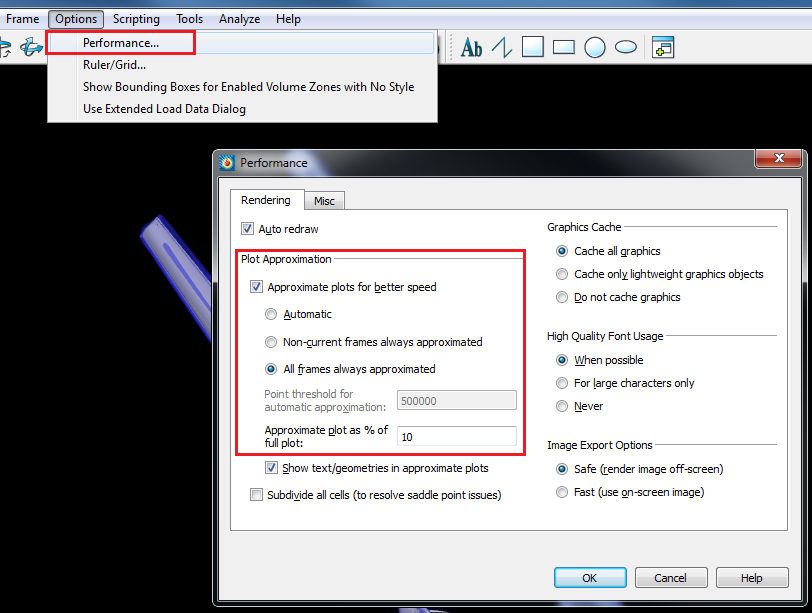 Use Plot Approximations to Improve Interactive Performance
Tips & Tricks
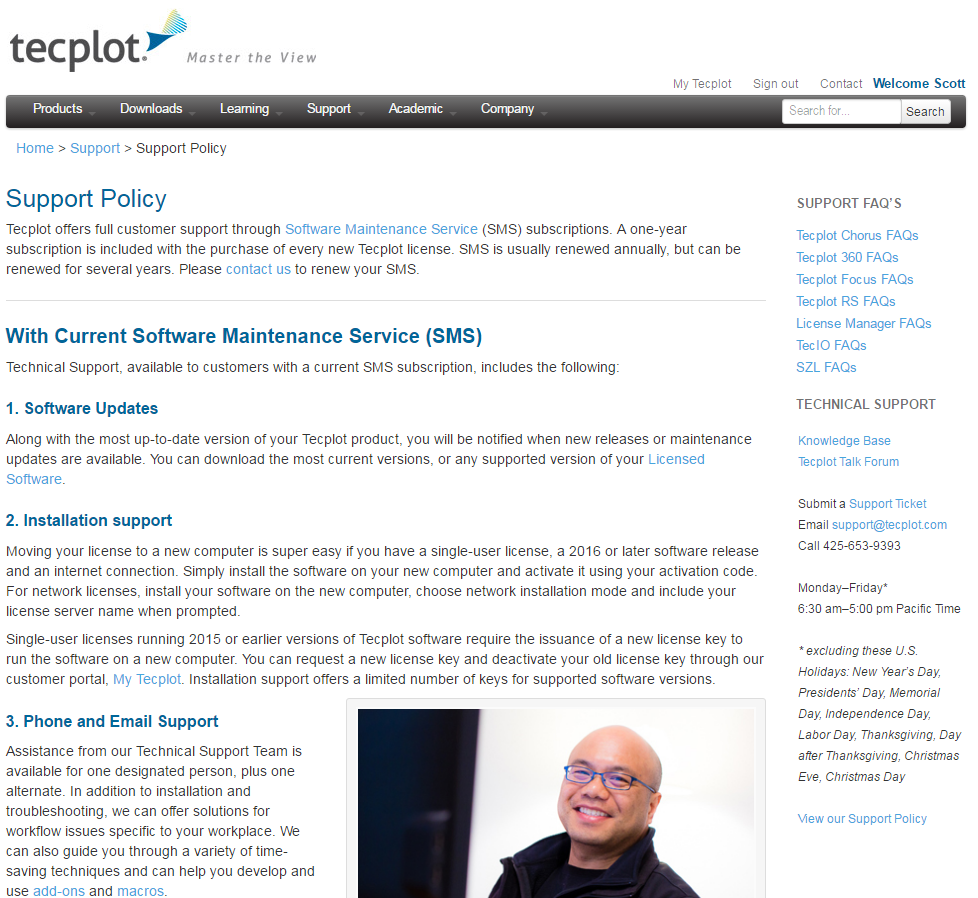 Call Technical Support!
Overset Specific Tips
Use Value Blanking
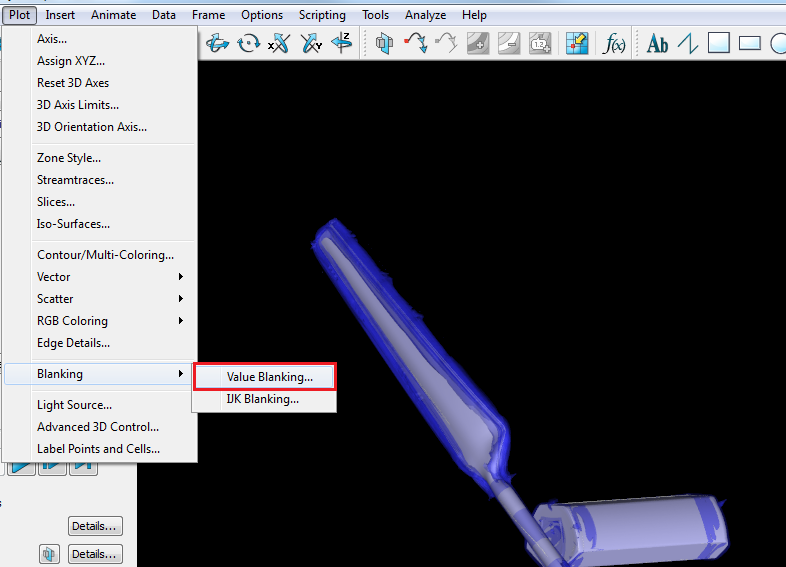 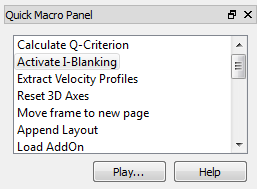 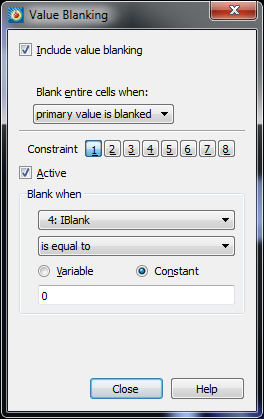 Use the Quick Macro Panel for common settings
Use Value Blanking
Know the Blanking types
Primary Value
All corners
Any corner
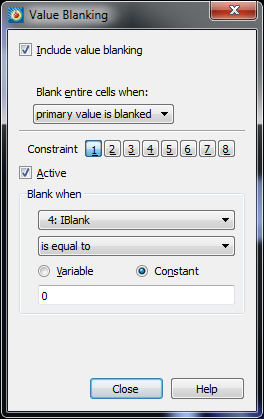 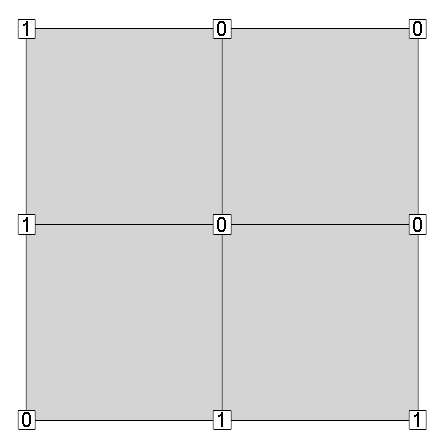 Use Value Blanking
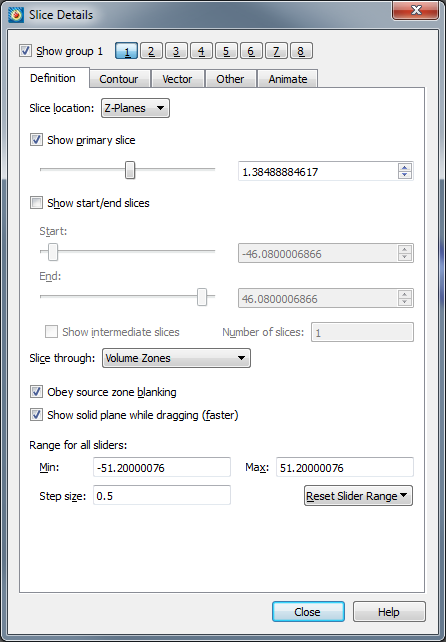 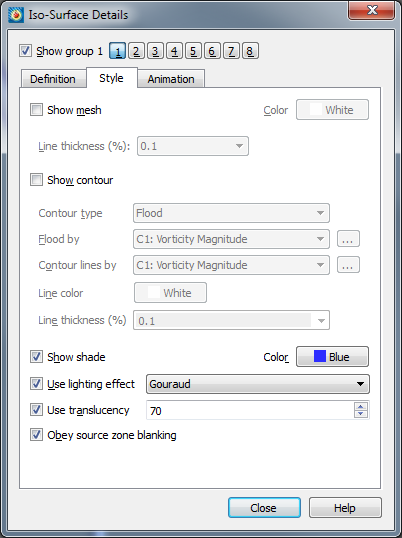 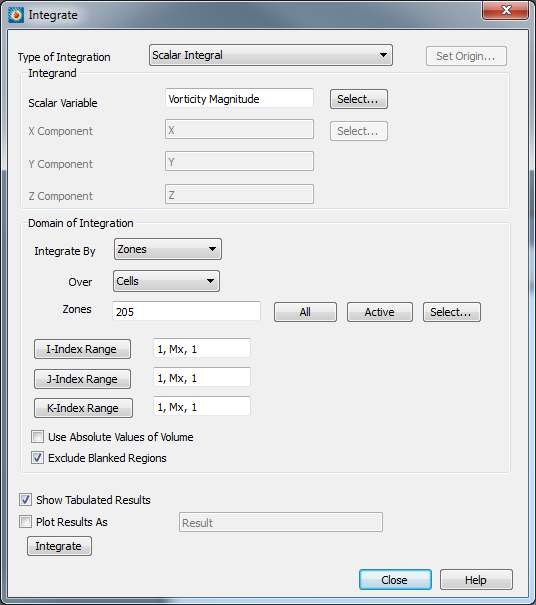 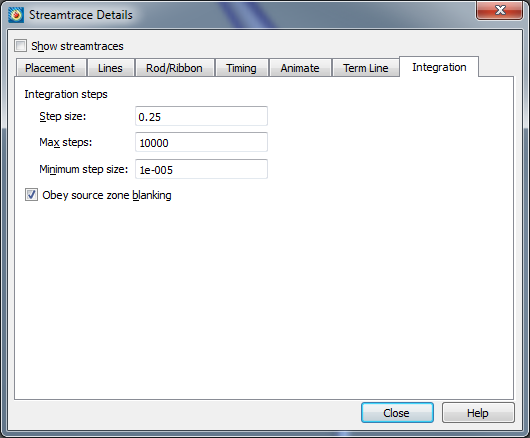 Easily Step Through IJK-Planes using Slices
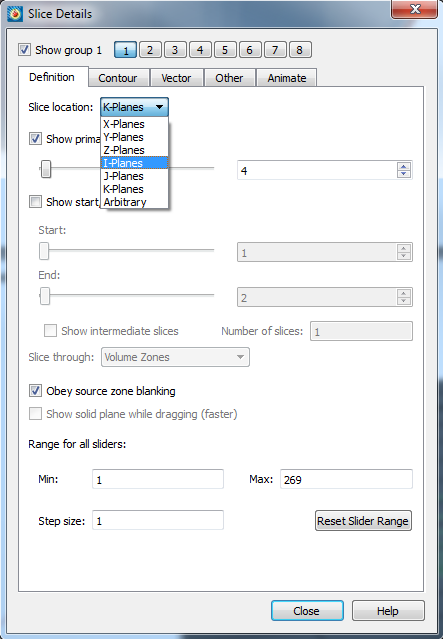 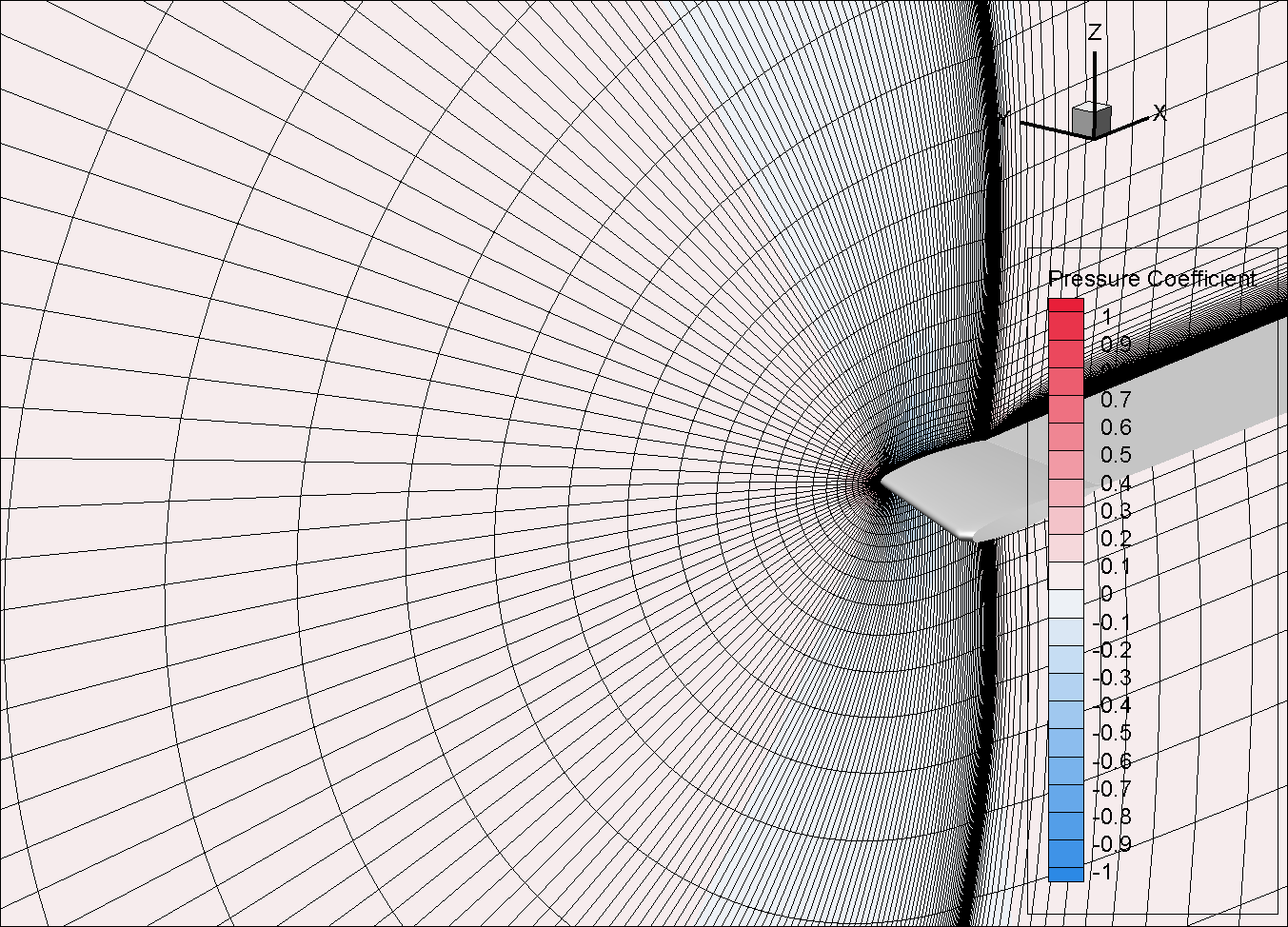 Extract a Velocity Profile
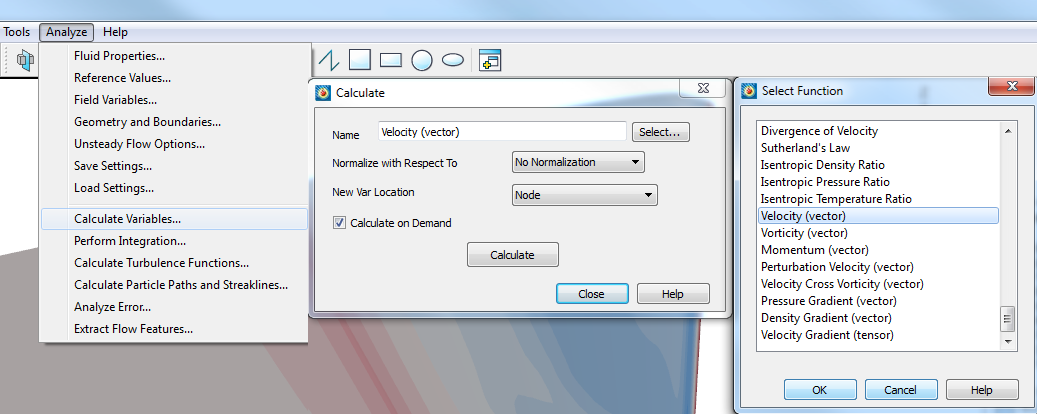 Calculate the velocity vectors
Extract Subzone to extract values within the boundary layer
Plot results in XY Line Plot
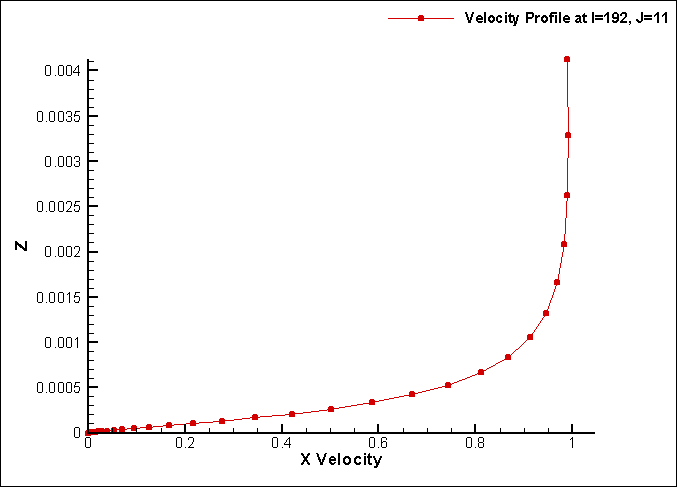 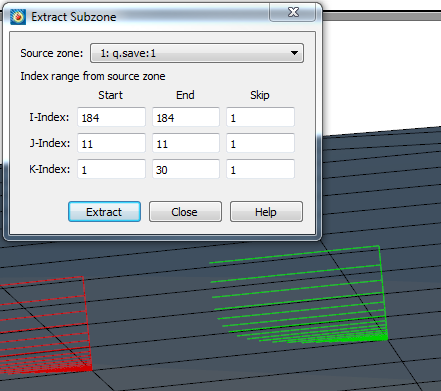 The Power of Quick Macros
Quick Access to common tasks
Reduce click-fatigue
Accomplish work not possible in the user interface
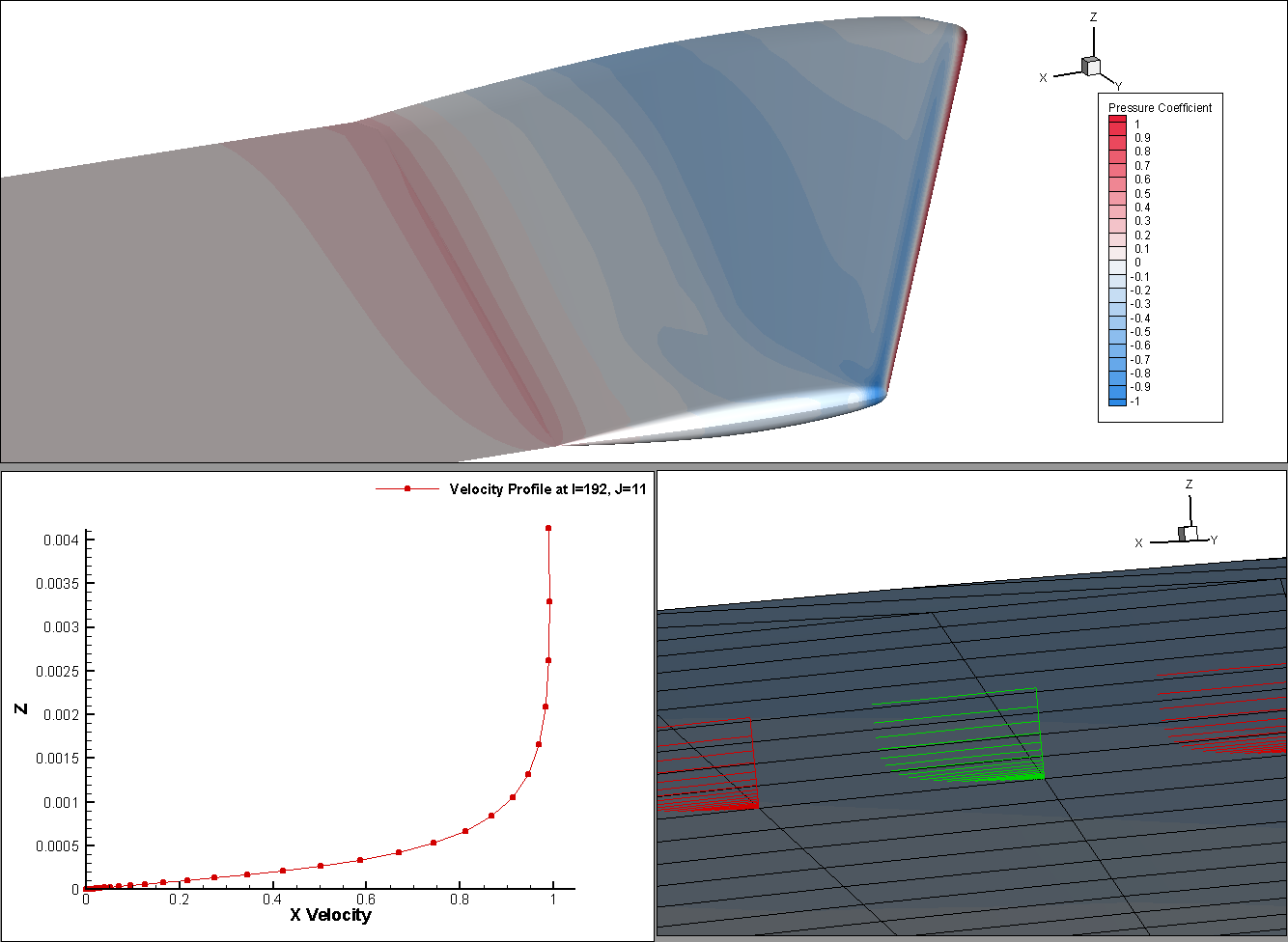 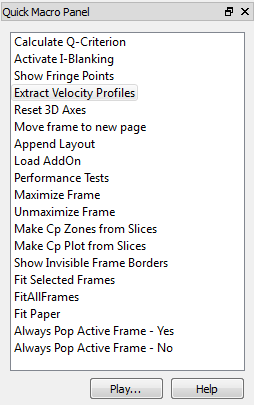 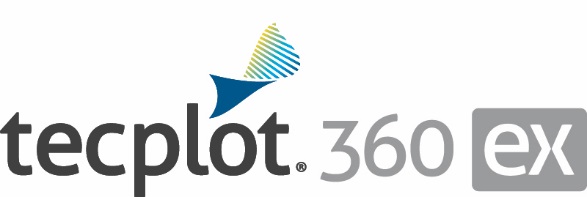 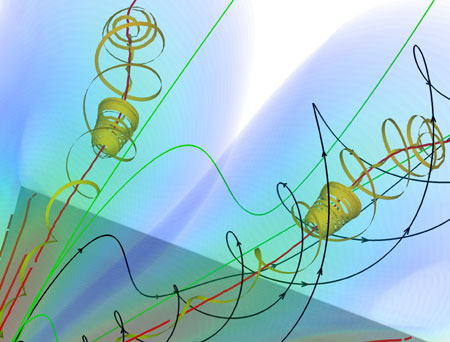 What’s coming in 2017:
Python API
SZL Server
In-situ SZL 
TecIO reading .szplt files
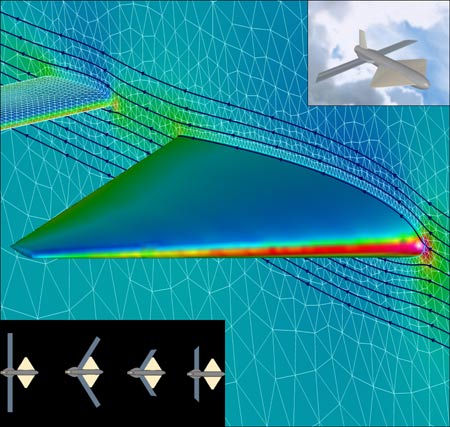 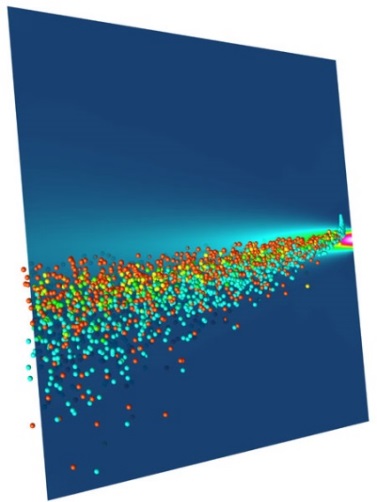 Python API
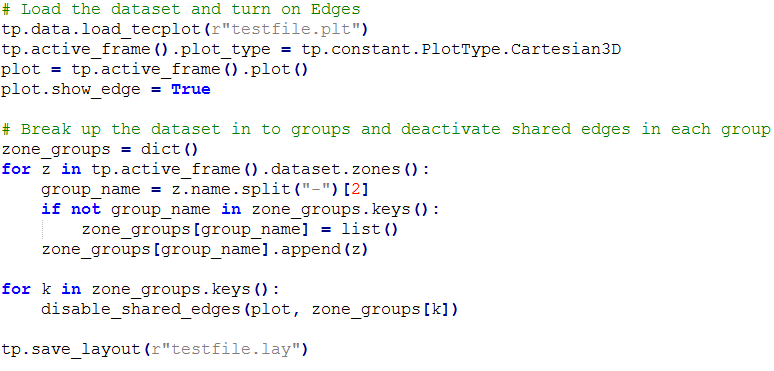 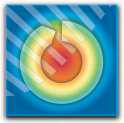 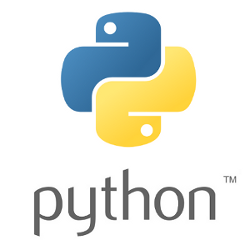 Accelerate your scripting
Available early 2017
SZL Server
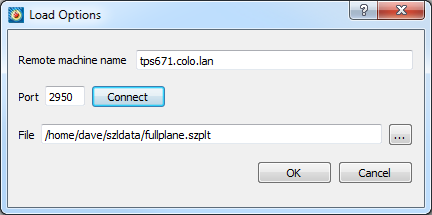 Load SZL format data files from a remote machine
In Beta right now
Available early 2017
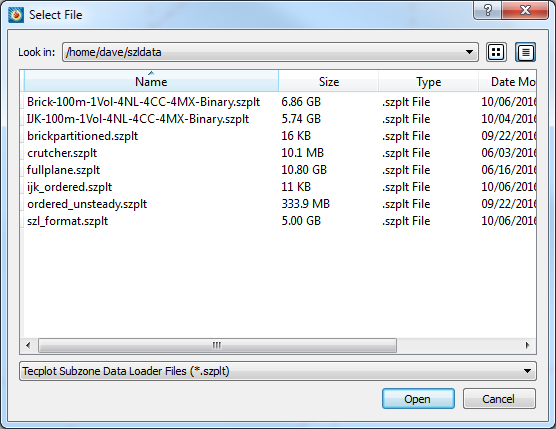 In-situ SZL
Use TECIO to write out a fraction of the volume data
Reduces the impact of the I/O bottleneck
Unique in that it writes out volume cells
Learn more on Thursday
Read binary data files
TECIO (reads SZL files only)
Python API
Tecplot Add-On Developer’s Kit (C and FORTRAN)
Tecplot Chorus
Tecplot Chorus is for engineers who need to analyze results of multiple simulations
Design space exploration
Trade studies
Comparative analysis
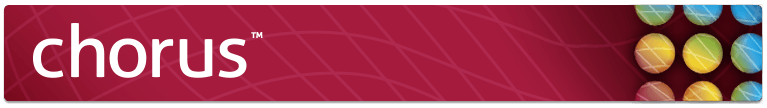 Tecplot Chorus
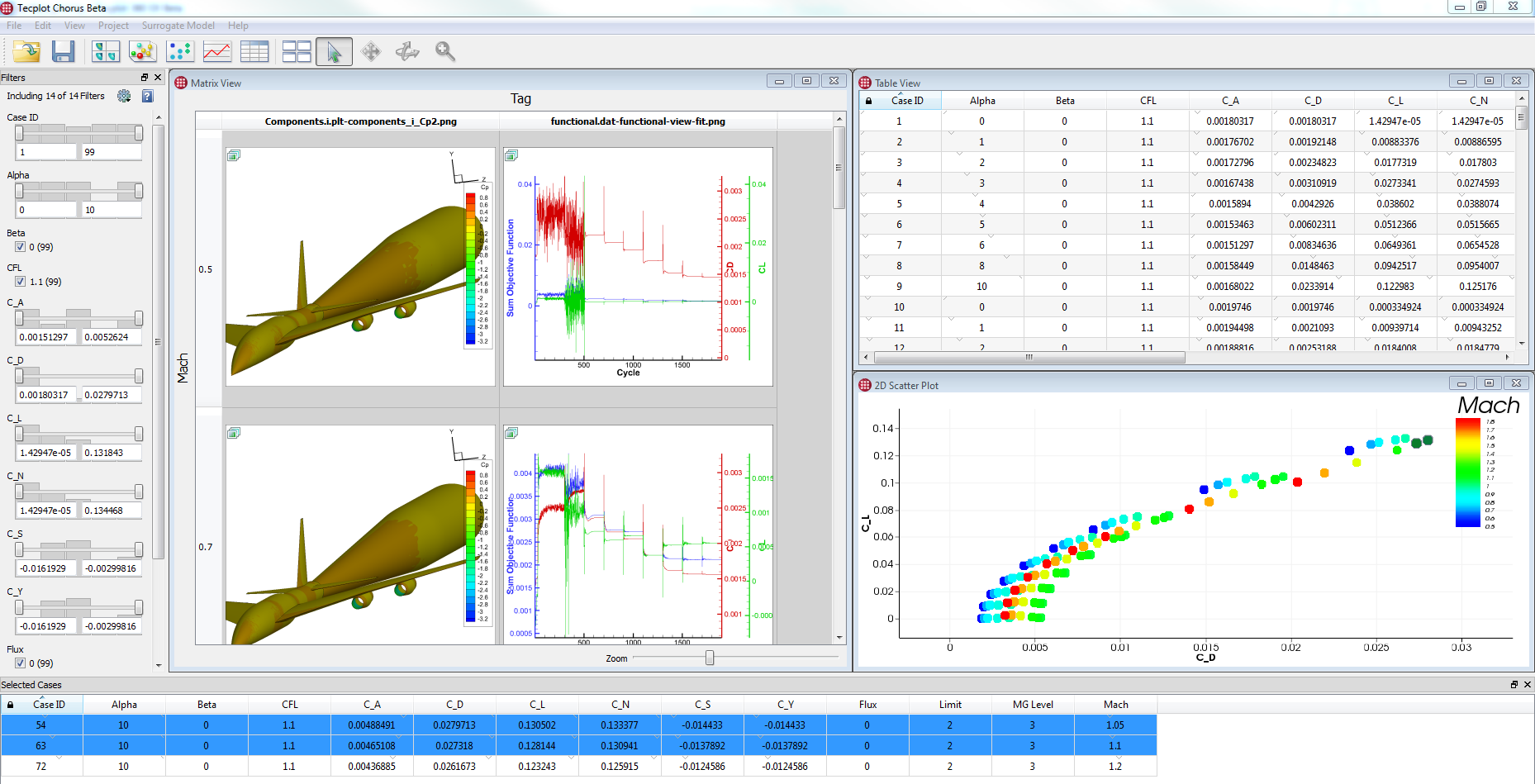 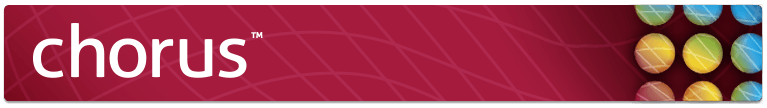 We love helping engineers and have fun while doing it!
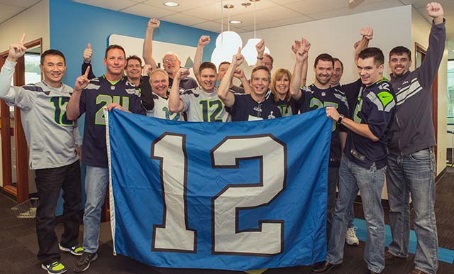 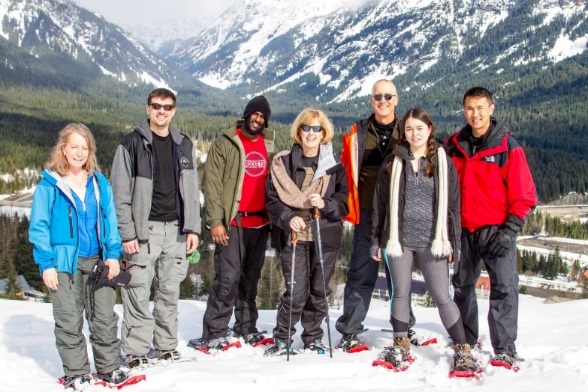 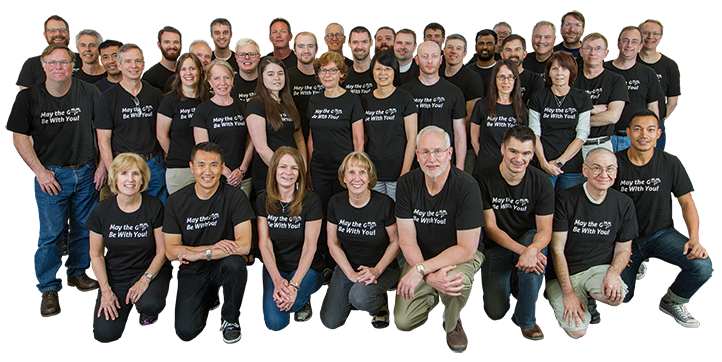 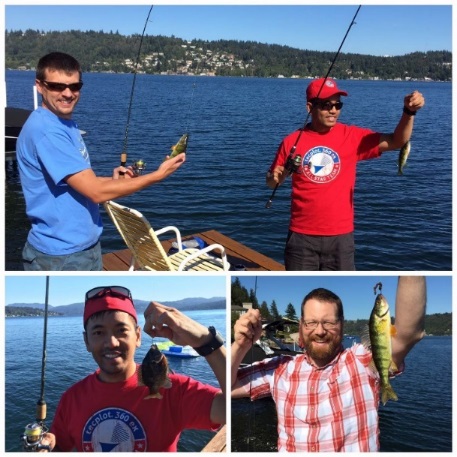 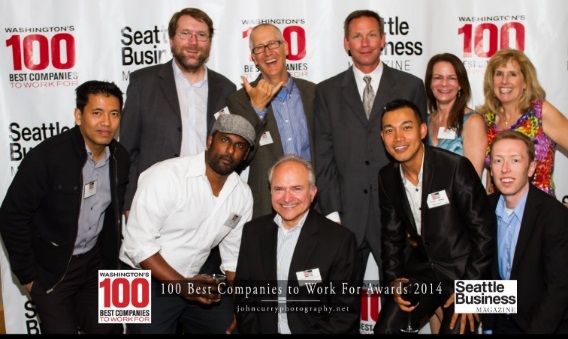